beredskapsveckan@msb.se
Presentation och frågestund om Beredskapsveckan 23 februari 2024
[Speaker Notes: Den här presentationen höll MSB i samband med en digital livesändning den 23 februari 2024. Vi har fyllt på med ytterligare information utifrån de frågor som kom upp under presentationen.]
Var befinner vi oss?
Rivstart: Folk och Försvar och många medieutspel
Frågor från privatpersoner om kontanter, mediciner, toalett, skyddsrum.
Uppdrag: Ny broschyr 2024
Rekordstort intresse för Beredskapsveckan förra året
[Speaker Notes: Vi inledde presentationen med att berätta om läget just nu och konstaterade att uttalandena under Folk och Försvars rikskonferens i Sälen från ÖB och ministern för civilt försvar fick stora effekter på människors behov av information. MSB, kommuner och andra aktörer fick fortfarande många frågor från allmänheten under hela januari och februari. 

Uttalandena om att det kan bli krig i Sverige fick 43 procent av allmänheten att känna ett större eget ansvar för den egna och anhörigas beredskap. Det visar en effektmätning av nyhetsrapporteringen som MSB genomförde i slutet av januari. Samma undersökning visar att 33 procent kände oro. Undersökningen heter ”Effektmätning: Medias nyhetsrapportering om att det kan bli krig i Sverige” och ligger på msb.se. https://www.msb.se/contentassets/7674bc5a867143e2825b7a55b8d07fd7/effektmatning---medias-nyhetsrapportering.pdf

I Sälen berättade även MSB:s generaldirektör att MSB kommer att ta fram en ny broschyr av typen ”Om krisen eller kriget kommer” till allmänheten under 2024. Även den nyheten har genererat många frågor och även tips på vilka områden som bör tas upp. 

Vi konstaterade också att beredskapsintresset är fortsatt växande, och att Beredskapsveckan peakade i både deltagande och bredd 2023.]
MSB:s strategiska riskkommunikation
Demokratisk riskkommunikation - delaktighet
Ökat fokus på delaktighet och engagemang, men fortfarande viktigt med en veckas hemberedskap
Beredskapskultur – en del av vardagen
[Speaker Notes: Riskkommunikation (kommunikation om risker, hot och beredskap) är grunden i MSB:s uppdrag att öka människors motståndskraft inför kris och krig. Exempel på riskkommunikation är arbetet med Beredskapsveckan och broschyren ”Om krisen eller kriget kommer” liksom arbetet med att stödja kommunerna med att utveckla den lokala riskkommunikationen.

Några punkter om hur vi på MSB arbetar kommunikationsstrategiskt just nu:Med demokratisk riskkommunikation menar vi att kommunikationen ska vara inkluderande och bjuda in till samtal och arenor där människor kan komma till tals, ställa frågor, bidra med erfarenheter och kunskaper. Ett exempel på demokratisk riskkommunikation är de livesändningar på MSB:s Instagramkonto som vi testar under våren 2024. 30-60-minuters sändningar där lika experter på MSB finns tillgängliga för att svara på följarnas frågor. Ett annat sätt är att vi under en vecka med extra högt tryck från allmänheten gjorde oss tillgängliga i radioprogrammet ”Ring P1” för att svara på lyssnarfrågor eller att våra experter chattar med tidningsläsare.Ökat fokus på delaktighet och engagemang: En veckas hemberedskap gäller fortfarande och det är viktigt att vi ser att andelen hushåll som uppger att de klarar sig en vecka utan samhällets stöd ökar, men vi förstärker budskapen kring sådant som handlar om att hjälpas åt, engagera sig och ta egna initiativ, gärna i sitt eget närområde. Beredskap handlar inte bara om prylar utan också om bland annat lokalt engagemang och vikten av ett socialt nätverk. Beredskapskultur – en del av vardagen. För att kunna möta de utmaningar som är pågående och reella liksom en oförutsägbar framtid behöver vi påverka människors “mindset”. Frågor om och vårt arbete med att stärka vår motståndskraft för att kunna möta svåra påfrestningar på vårt samhälle och våra dagliga liv behöver bli en naturlig del av vår vardag. Det räcker inte med att människor “vaknar till” när något redan har hänt, må vara utspel eller verkliga kriser. Beredskap måste alltid finnas i oss, på fritiden, på arbetsplatsen, i skolan, i bostadsrättsföreningen och i alla de sammanhang vi lever våra liv. Den strategiska riskkommunikationen måste bidra till att vi tillsammans bygger ett sätt att leva där egenberedskap ska vara lika självklart som sopsortering.]
Förutsättningar och process ny broschyr
Inväntar regeringsuppdrag
Ont om tid
Uppdatering + nya avsnitt
Samverkan och förankring
Stöd i kommunikationen lokalt/regionalt
[Speaker Notes: En broschyr om beredskapen för kris och krig kommer alltså att skickas ut till alla hushåll under hösten 2024. 
Vid tiden för den här presentationen (23 februari) inväntade MSB fortfarande ett formellt regeringsuppdrag. Vi kan konstatera att det är oerhört kort om tid att producera en ny broschyr redan till i höst. Den mesta av informationen från 2018 gäller fortfarande men sannolikt kommer en del nya avsnitt, exempelvis om utrymning och vad ett Nato-medlemskap betyder för Sverige och oss som befolkning. Det blir även en uppdatering av mittuppslagets checklista.Vi har också en högre ambition än sist vad gäller råd till personer med olika funktionsnedsättningar inklusive de som har personlig assistans. Vi påmindes också i mötet om att målgrupperna barn och äldre är särskilt viktiga i både broschyren och inom arbetet med Beredskapsveckan. När det gäller barn så är det samtidigt så att varken broschyren eller Beredskapsveckan har barn som sin målgrupp. Däremot är det viktigt att jobba med kommunikationen om de båda satsningarna som är anpassad till barn. 

Samverkan är viktig och kommer att ske, men innehållet kommer inte att kunna förankras lika brett som inför 2018 på grund av tidsbrist. Det är därför viktigt att externa aktörer på alla nivåer har realistiska förväntningar på samverkan och förankring. Självklart kommer vi att stödja primärt kommunerna så att de kan kommunicera om den nya broschyren med sina invånare, liksom vi gjorde förra gången.]
Tidigare mål för Beredskapsveckan (sedan 2017)
Att fler privatperson reflekterar över hur de kan lösa vardagen vid kris och krig
Att fler privatpersoner skaffar sig en hemberedskap
Att den lokala riskkommunikationen utvecklas
[Speaker Notes: I takt med omvärlden stärker och utvecklar vi förutsättningarna och målen för Beredskapsveckan, så här har de hittills sett ut och de har tjänat oss väl. Nu är det dags att se över dem och ta dem vidare ett steg.]
Nya mål för Beredskapsveckan
Aktörer
att den lokala riskkommunikationen utvecklas
att fler kommuner engagerar invånarna i den lokala beredskapen
att fler aktörer deltar iBeredskapsveckan
Privatpersoner
att fler har kunskap om hot, risker och beredskap 
att fler invånare är engagerade i samhällets beredskap
att fler hushåll kan hantera vardagen vid kris och krig
Ökad motståndskraft och försvarsvilja
[Speaker Notes: Vi ser att ni aktörer, inte minst kommuner, som är centrala bärare av Beredskapsveckan tar egna initiativ under veckan (exempelvis genom att öva den egna beredskapsorganisationen), vilket vi ser oerhört positivt på och det är så det är tänkt att fungera. I de tidigare målen har vi haft störst fokus på privatperson (ett mål kring den lokala riskkommunikationen för kommunerna), men vi vill nu uppmärksamma er som aktörer än mer och lyfta er viktiga roll. Med de nya målen kan vi också se att inriktningen för den strategiska riskkommunikationen, går igen också här. Vi trycker mer på detta med engagemang och delaktighet och visar också att det offentliga, inte minst, har ett ansvar för att underlätta och bidra till detta. 

I enkäten ”Allmänhetens beredskap” (Attityd) till privatpersoner som MSB gjorde precis innan årsskiftet (publiceras inom kort), så framgår att:39 % skulle tillsammans med andra vilja engagera sig mer i frågor om deras och samhällets beredskap
men 62 % vet inte hur de kan engagera sig
och endast 13 % anger att det finns arenor eller forum för att diskutera detta i sin kommun.
Vi tror därför att de nya målen för Beredskapsveckan blir stärkande för både aktörer och allmänhet.]
Tema: Sätt i gång!
Vi kan inte vänta tills krisen är ett faktum. Beredskap behöver byggas i ett normalläge. Det vill säga nu.
Andelen hushåll som uppger att de klarar sig en vecka utan samhällets stöd behöver öka.
Många människor vet vad de behöver göra för att öka sin hemberedskap men har fortfarande inte gjort något. 
Andra behöver tydlig vägledning, en ledstång att hålla i. Den ska vi ge dem.
[Speaker Notes: Temat för Beredskapsveckan 2024 kommer att bli "Sätt i gång!". Det är en uppmaning till att stärka sin egenberedskap innan en kris eller ett krig hotar. Vi ska fortsätta att möta privatpersoner i deras vardag mitt i det försämrade säkerhetspolitiska läget, med tuffare ekonomi och allt tydligare konsekvenser av klimatförändringarna. Vi ser ett ökande engagemang hos privatpersoner och det ska vi ta vara på och möta upp. Det är vår skyldighet.

Idén till temat ”Sätt i gång!” kom efter att vi såg att förra årets tema ”Öva!” fungerade så väl. Årets tema visar, liksom förra årets, på handlingskraft. Vi vill också skärpa budskapet en smula, visa att det inte är framgångsrikt att hela tiden skjuta på detta med att exempelvis skaffa sig en hemberedskap. Läget är allvarligt, som regeringen säger, inte minst det säkerhetspolitiska, men även utifrån konsekvenserna av klimatförändringarna. Vi kan inte vänta utan det är handling nu som gäller. 

Temat är tänkt att kunna anpassas lokalt. Det går att sätta i gång med det man ser som mest angeläget. Vad vill just ni sätta i gång med? Vattenberedskap, trygghetspunkter eller skyddsrum? I skolan, på jobbet eller i bostadsområdet? 

Vi hoppas och tror att temat känns inspirerande och MSB har hittills bara fått positiv respons, så även under denna presentation.]
Upplägg Beredskapsveckan 2024
Dra ner på annonsering i köpta kanaler
Fokus på egna digitala kanaler och dagliga kommunikationsinsatser som följer övningsfoldern “Sju dagar” 
Samverkan med vidarekommunikatörer/ambassadörer som kan förstärka budskapen
Ta fram roll-ups med budskapet “Du är en del av Sveriges beredskap”.
Pilot: Årets fokus-kommuner.
[Speaker Notes: Annonser och materialBeredskapsveckan kommer att arbeta mindre med köpta annonser i år, vilket ligger i linje med vår demokratiska riskkommunikation. Vi återanvänder materialet “Sju dagar” från 2023, både i form av vikfolder och webbutbildningen. Vi ser att dessa är uppskattade och välanvända.Digitala kanalerMSB:s gör egna dagliga kommunikationsinsatser som följer övningsfoldern “Sju dagar”.Måndag: Kommunikation Tisdag: VattenOnsdag: VärmeTorsdag: MatFredag: KontanterLördag: Hjälpas åtSöndag: Sätt i gång!
En kommun kan dela inläggen som de är, eller komplettera med lokal information, exempelvis:
vilken frekvens den lokala P4-kanalen har
var kommunens eventuella vattenhämtningsställen finns
var det finns eventuella skyddsrum eller andra skyddade utrymmen
vilka lokalföreningar som finns att engagera sig i, eller vilka föreningar som håller hemberedskapsutbildningar
AmbassadörerMSB uppmuntrar aktöreratt använda lokala ambassadörer. Kanske är det lokala sportprofiler, kommunföreträdare, landshövdingen etc som kan hjälpa till att sätta i gång?Roll-upMSB tar fram tryckfil till roll-ups med budskapet “Du är en del av Sveriges beredskap” vilket har varit efterfrågat. På dessa kommer det gå att trycka kommunens logotyp, vid sidan av MSB:s. 
Årets fokus-kommuner
Vi testar att utse ett par fokuskommuner för Beredskapsveckan, ungefär som Upplands Bro var 2023. Dessa får fungera som ett slags fanbärare och exempelkommuner för hela landets aktiviteter och engagemang under veckan. Det underlättar för media om större aktiviteter sker redan på måndagen den 23 september. Även företrädare för regering, MSB och utländska myndigheter kan beredas möjlighet att besöka fokuskommunerna. Idén tar avstamp i år men vi ser att satsningen kommer att utvecklas de närmaste åren, med stöd av er.]
Nyhet: Beredskapstips varje månad
[Speaker Notes: Nyhet: Beredskapstips för hushållen varje månad Satsningen är en del i vår ambition att bidra till en beredskapskultur. Ett enkelt koncept där MSB lyfter ett beredskapstema per månad i sociala medier för att påminna människor om vikten av en god beredskap och att den behöver byggas i ett normalläge. Vi behöver er hjälp med att sprida budskapen och vi kommer att ta fram förslag på aktiviteter som ni kan göra för att konkretisera temat och nå ut till era invånare.

Exempel: MSB:s inlägg beskriver befolkningsskydd övergripande. En kommun kan dela inläggen rakt av, eller komplettera med lokal information och anpassade aktiviteter, exempelvis:

Något om kommunens eventuella trygghetspunkter
var det finns eventuella skyddsrum eller andra skyddade utrymmen
vilken frekvens den lokala P4-kanalen har
vilka lokalföreningar som finns att engagera sig i, eller som håller utbildningar.

Hela årets inlägg ska finnas i förväg på msb.se/beredskapsveckan för att underlätta en god framförhållning.]
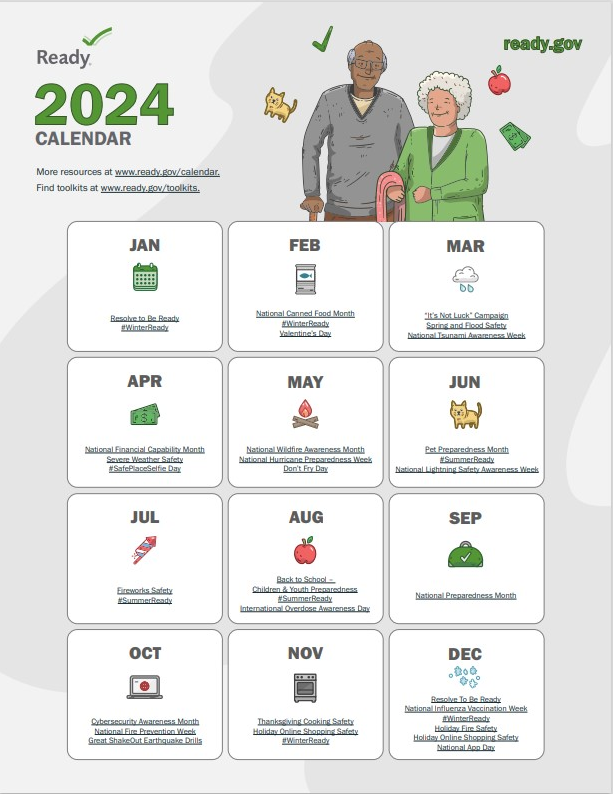 [Speaker Notes: Exempel på hur de olika temana kan byggas upp. Vi har kikat lite på hur man gör i bland annat USA.]
Nyhet: Genomförandemodell. Vilka förutsättningar har ni?
[Speaker Notes: Inspirerade av länsstyrelserna i Västerbotten och Värmland har vi tagit fram en modell för deltagandet i Beredskapsveckan, en genomförandemodell där man kan välja ambition utifrån de egna förutsättningarna, se nästa bild:]
[Speaker Notes: Anledningen till att vi inför denna modell är för att Beredskapsveckan vill bli mer användarvänlig och ta större hänsyn till kommuners och andra aktörers olika förutsättningar och därmed bli lättare att planera. 
Nivåerna ska ses som exempel på hur man kan lägga upp sitt deltagande. 

msb.se/beredskapsveckan kommer att byggas utifrån nivåerna. Här kommer vi i god tid lägga upp material och annat som kan bli aktuella på de olika nivåerna. 

Vi återkommer med hur anmälan till Beredskapsveckan kommer att se ut och hur man kan få överblick över aktiviteter lokalt/regionalt/nationellt.]
Välkommen med synpunkter tillberedskapsveckan@msb.se
Tack för idag!
[Speaker Notes: MSB bjöd under presentationen in till en idégrupp där vi kan testa våra nyheter och få inspel i vår planering. Gruppen blev fullsatt direkt. Tack för ert engagemang och intresse!Missade vi något? Mejla beredskapsveckan@msb.se. Vi tar gärna emot idéer, förslag och allmän återkoppling. /Christina Andersson, Daniel Carlsson och Anna Teljfors, MSB.]